Slutenvård
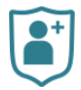 Situationer som förstärker patientsäkerhetenvid införandet av SDV
Minskad risk för att information om patient, som behövs för nästa vårdinstans, förvinner vid utskrivning. I SDV finns formulär med en standardiserad checklista för utskrivning. Genom att följa denna säkerställs att patientens utskrivning blir säker och att all information som behövs för nästa vårdinstans, t ex kommunen, kommuniceras och lämnas ut korrekt.
Vårdövergångar (FB032)